Муниципальное бюджетное общеобразовательное учреждение «Пировская средняя школа»
Система профориентационной работы в школе
Шайдуллина Г.Р,
директор МБОУ «Пировская средняя школа»
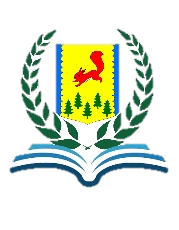 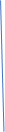 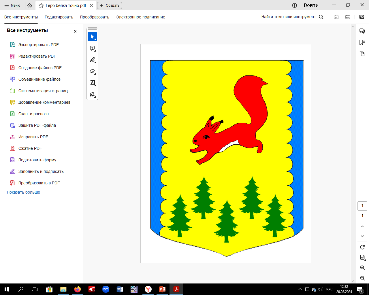 ОТДЕЛ ОБРАЗОВАНИЯ
АДМИНИСТРАЦИИ ПИРОВСКОГО МУНИЦИПАЛЬНОГО ОКРУГА
ПИРОВСКИЙ МУНИЦИПАЛЬНЫЙ ОКРУГ
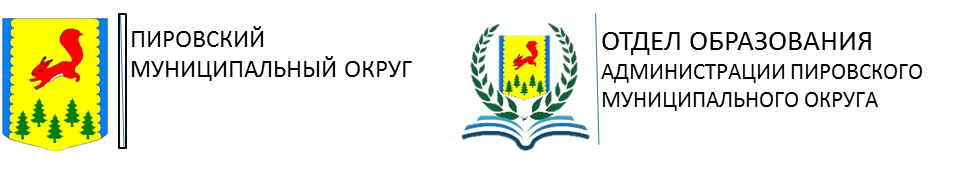 Цель - оказание профориентационной поддержки учащимся в процессе выбора профиля обучения и сферы будущей профессиональной деятельности. 
Задачи:
формировать у учащихся мотивационную основу для получения начального и среднего профессионального образования и выбора ими рабочих профессий;
повышать информированность учащихся об основных профессиях, по которым    наблюдается или планируется существенный дефицит кадров.
научить определять свою готовность к достижению профессиональных целей,  осознанию трудностей и пути их преодоления;
научить сопоставлять  свои возможности с требованиями выбираемых профессий;
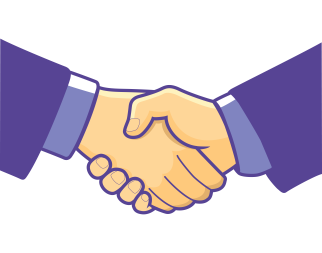 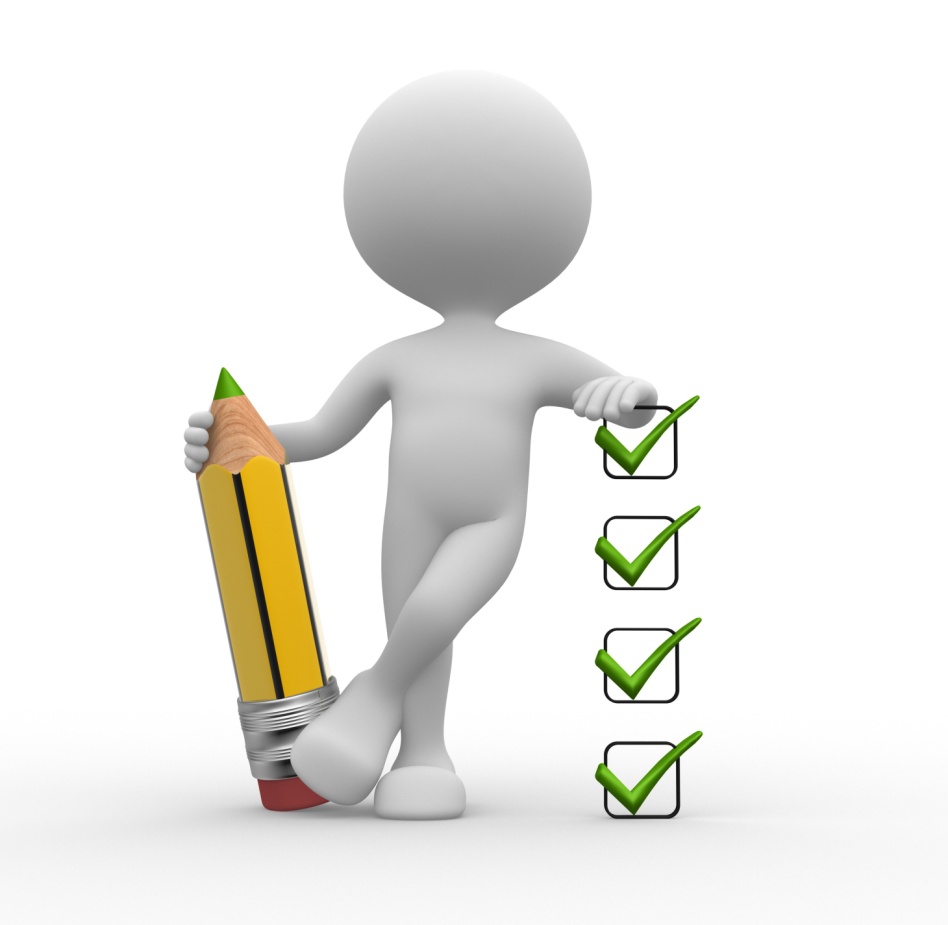 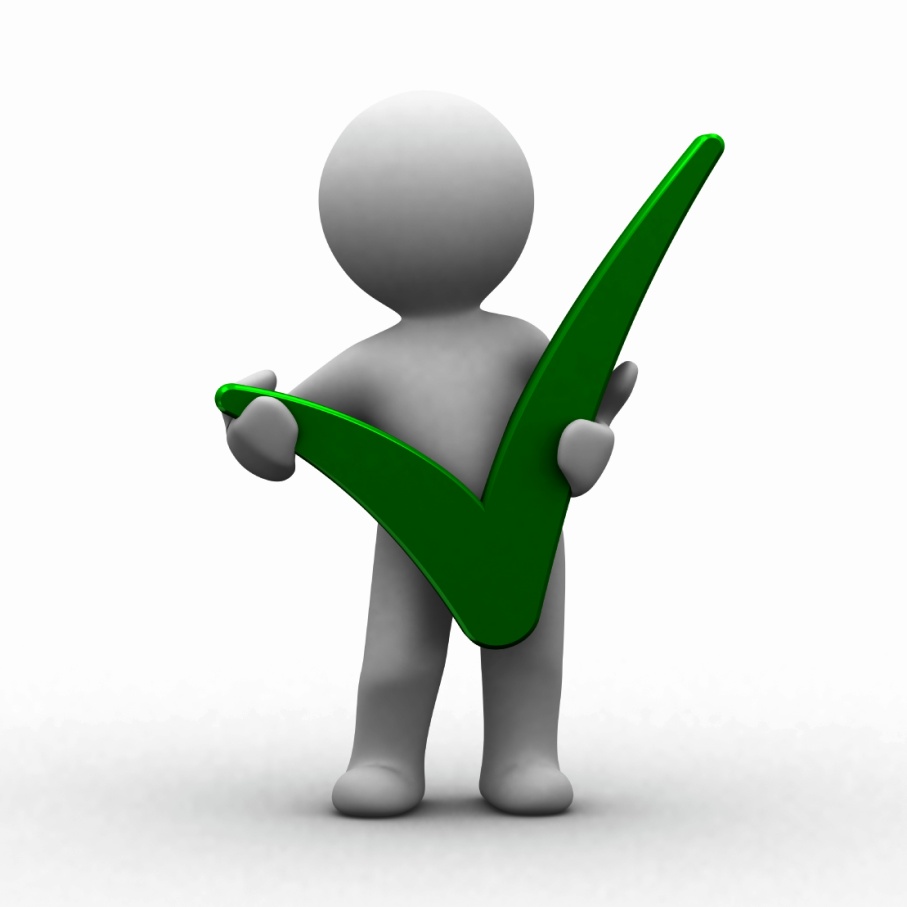 Директор школы
зам.директора по ВР/ответственный за профориентационную работу в школе
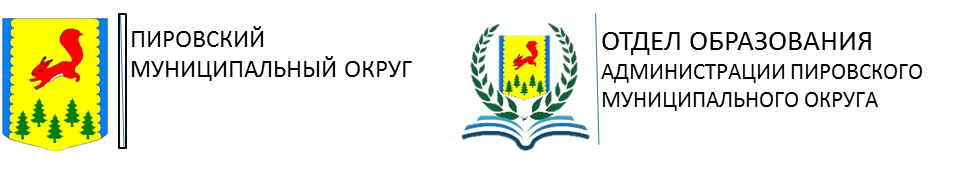 Описание практики :
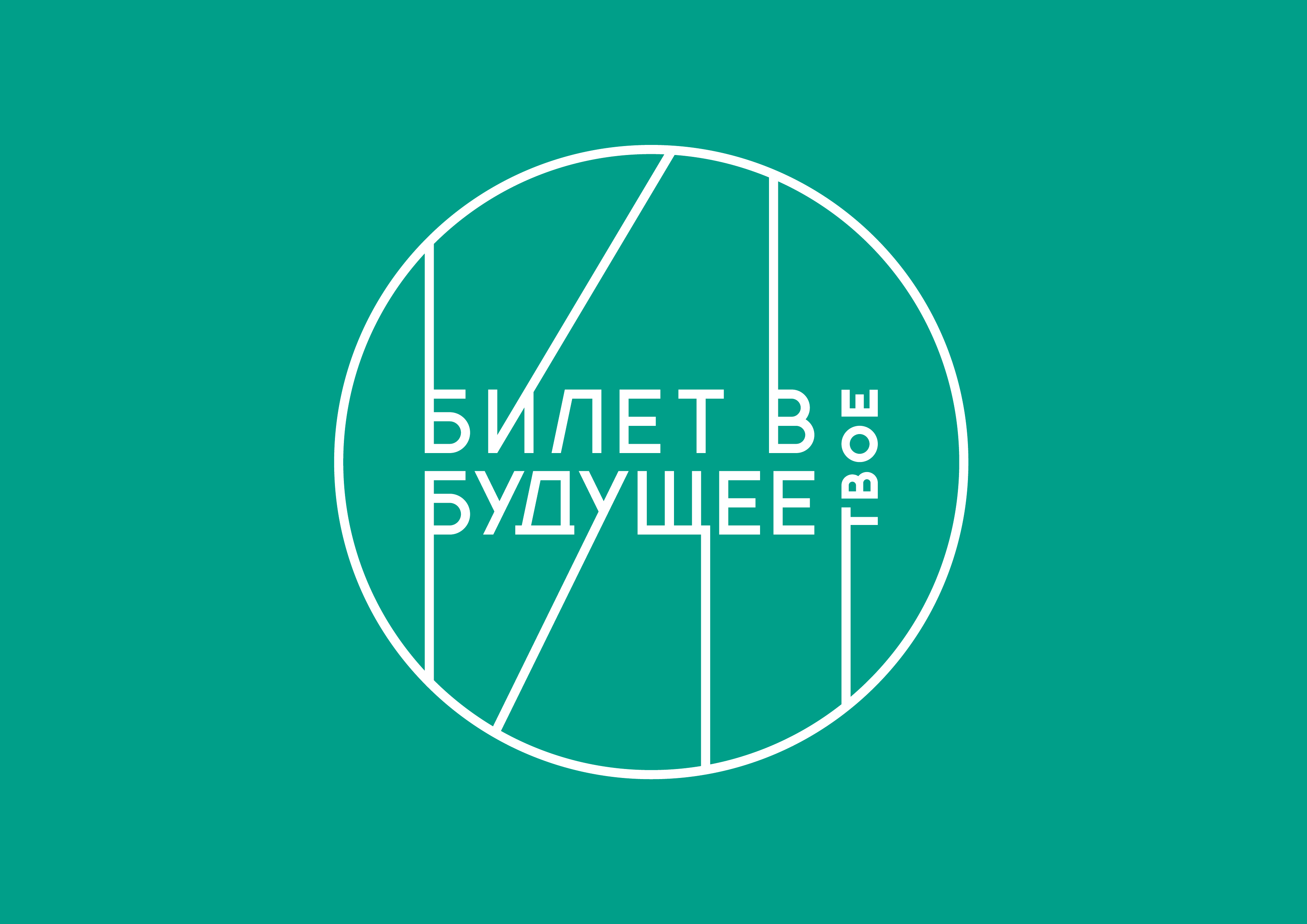 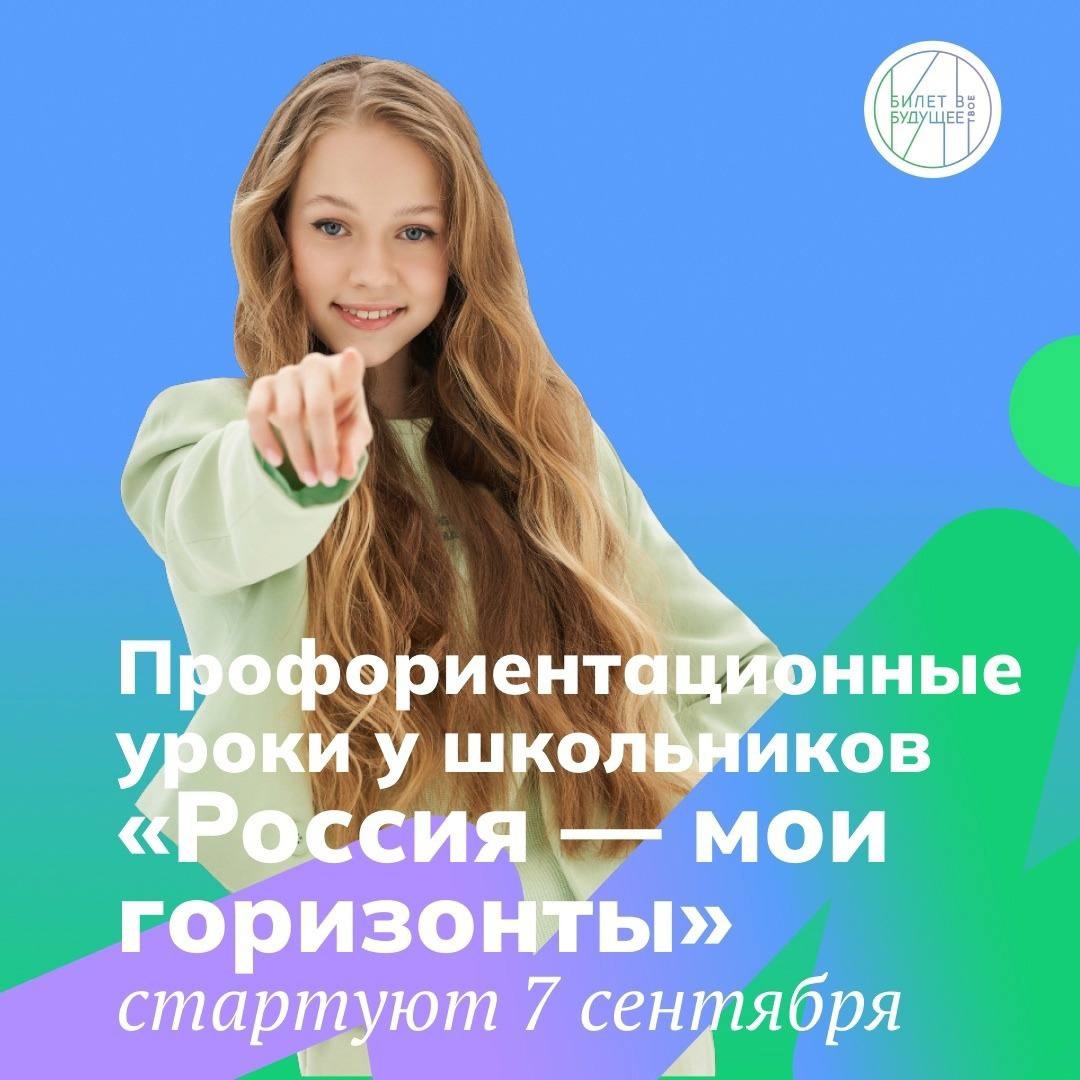 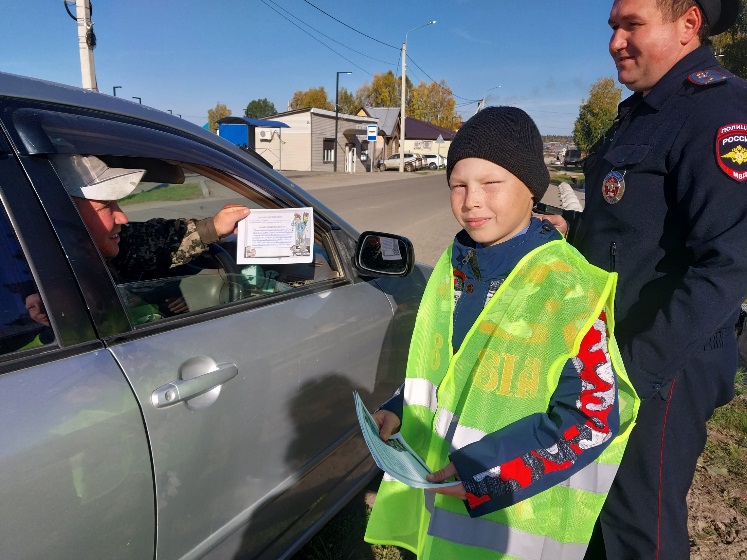 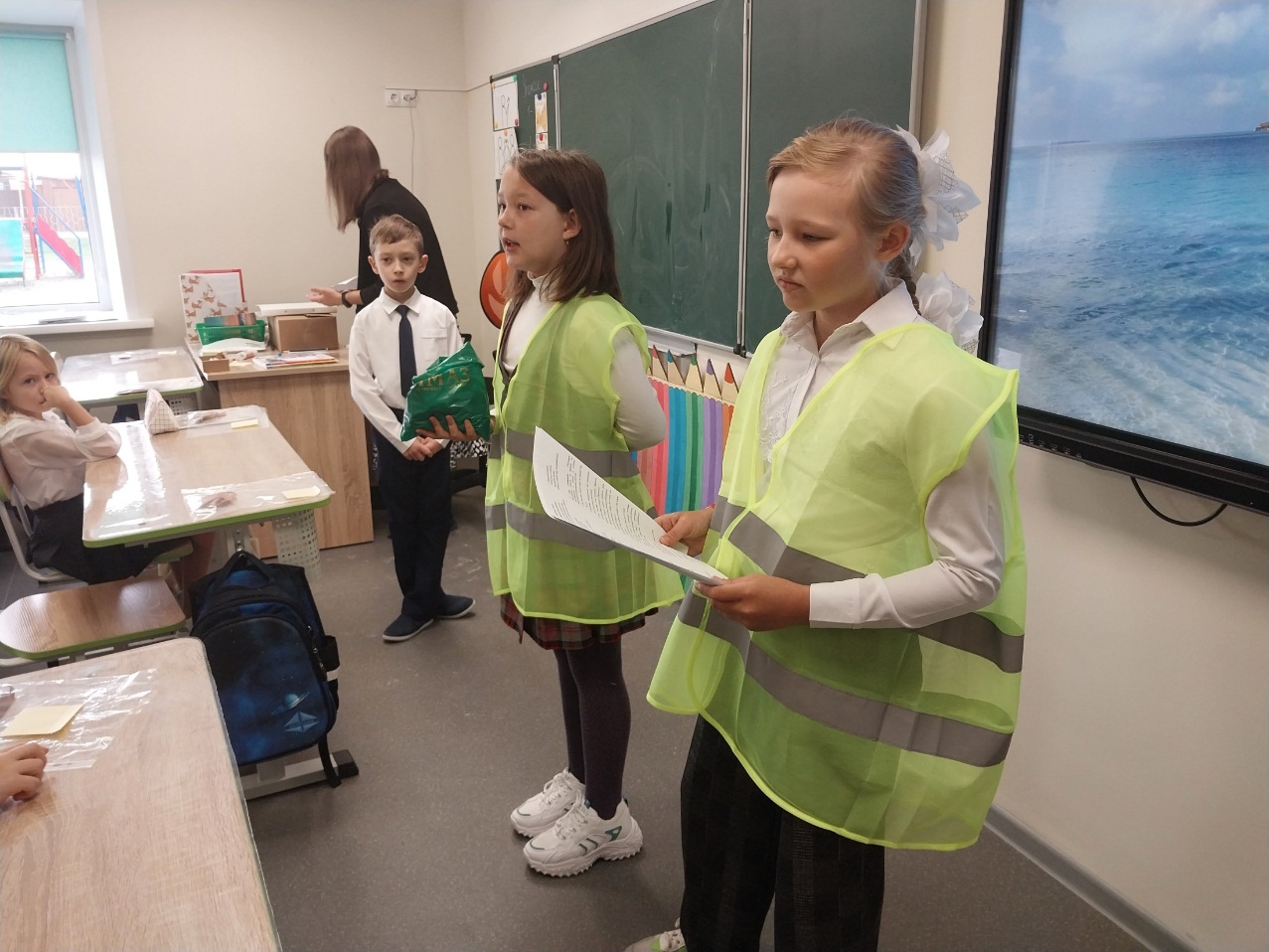 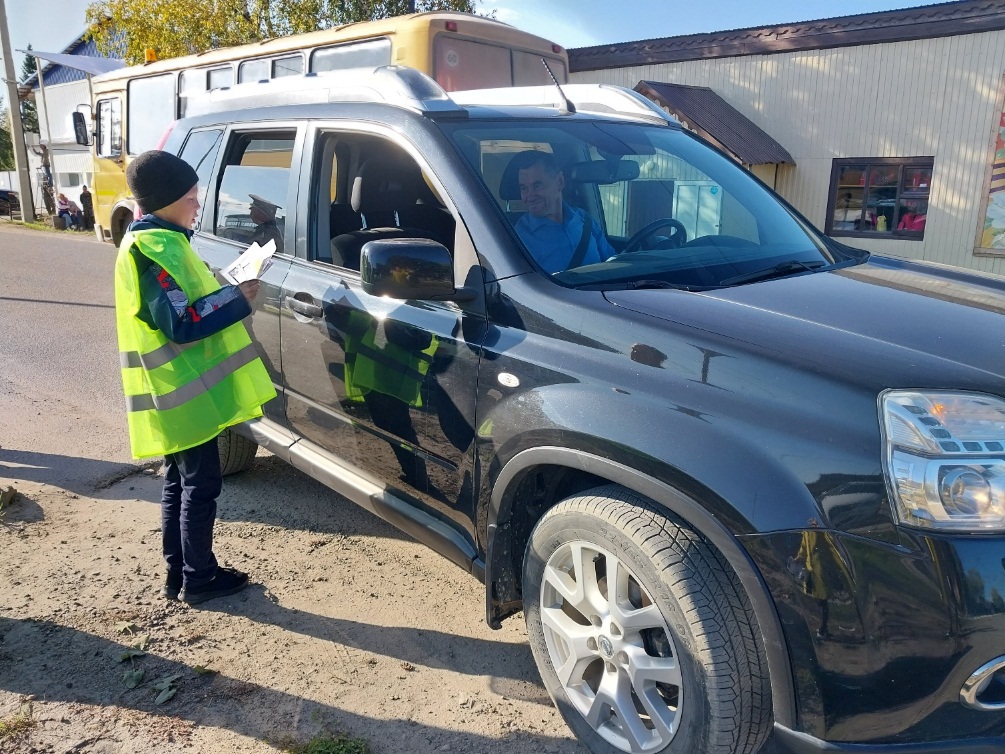 ЮИД «Светофор»
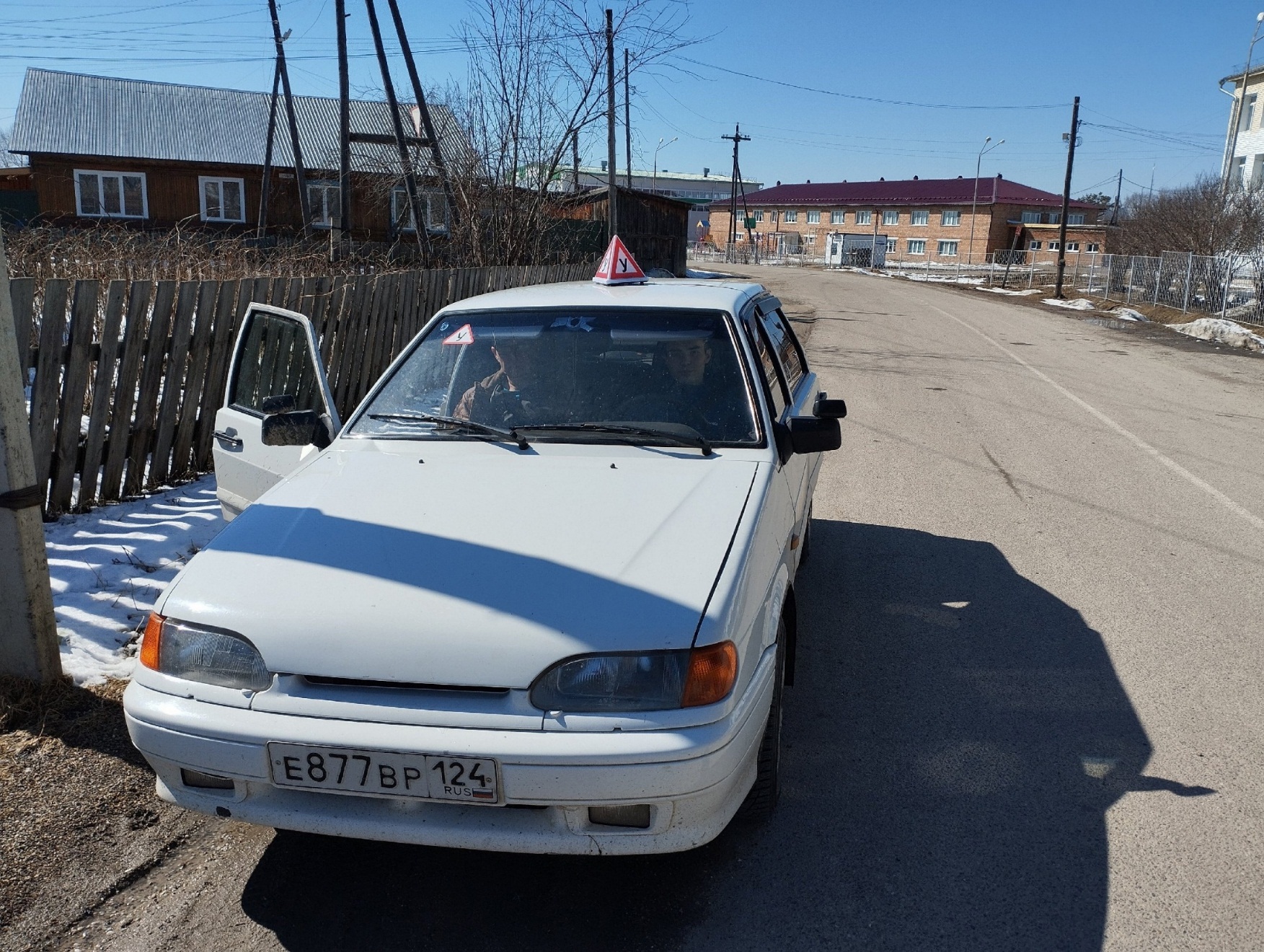 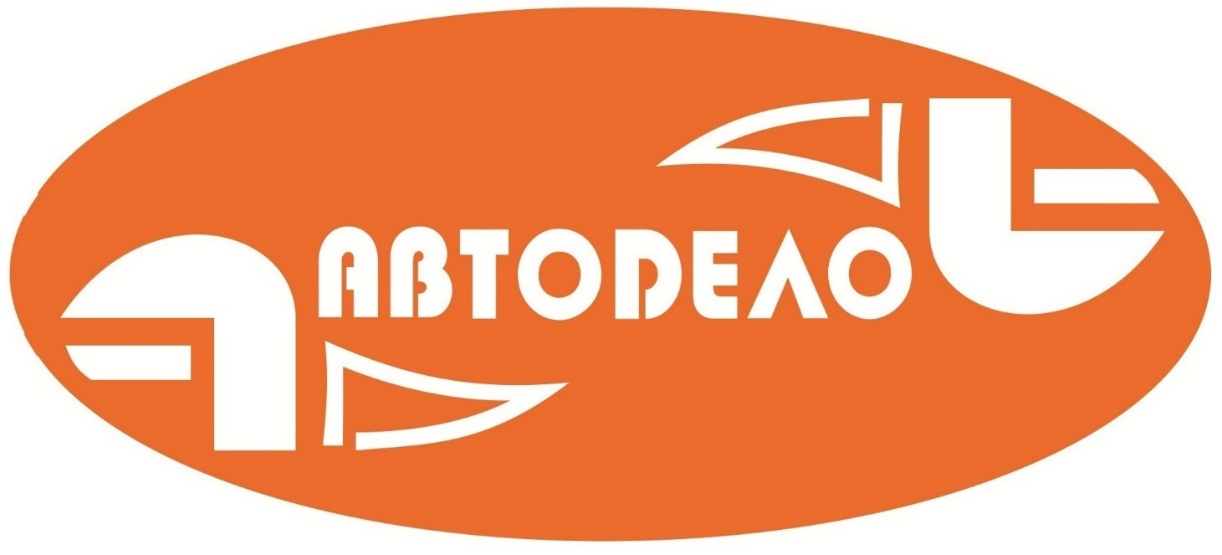 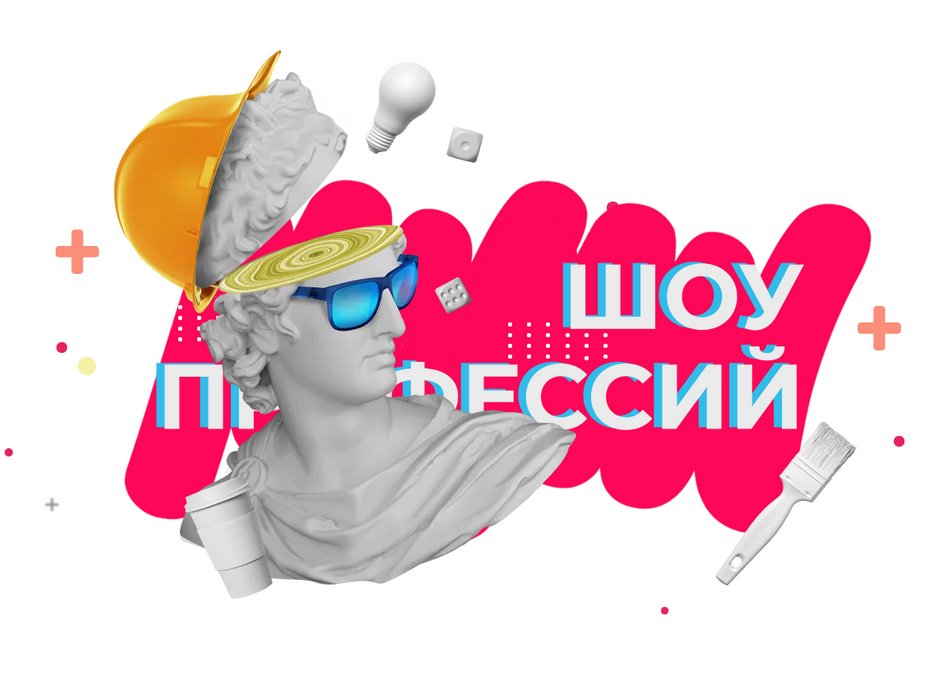 ПроеКТОриЯ
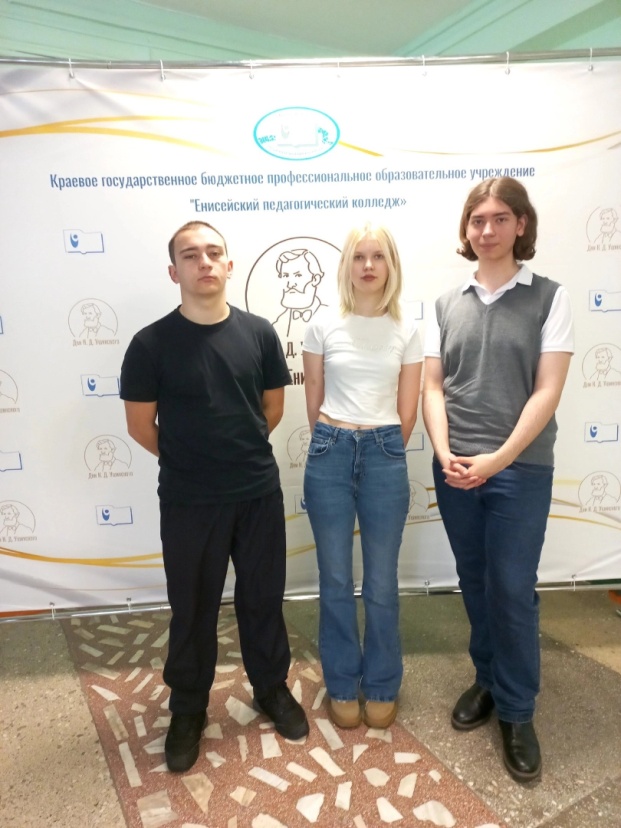 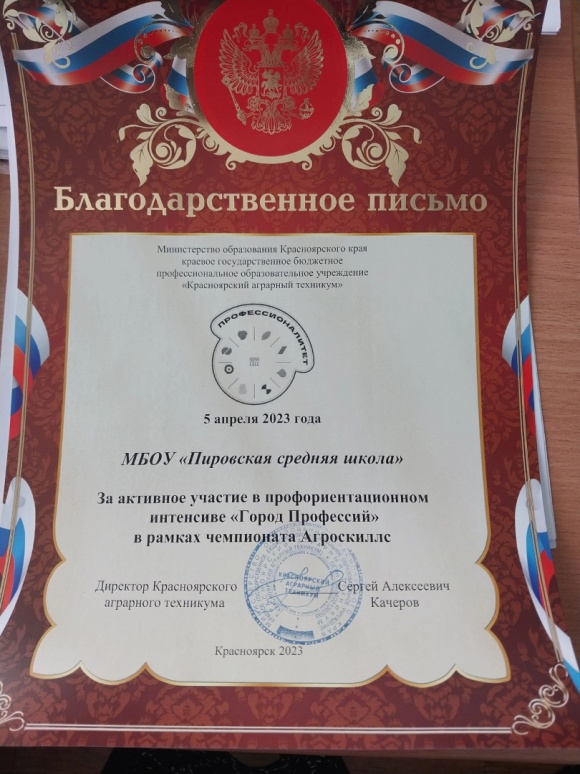 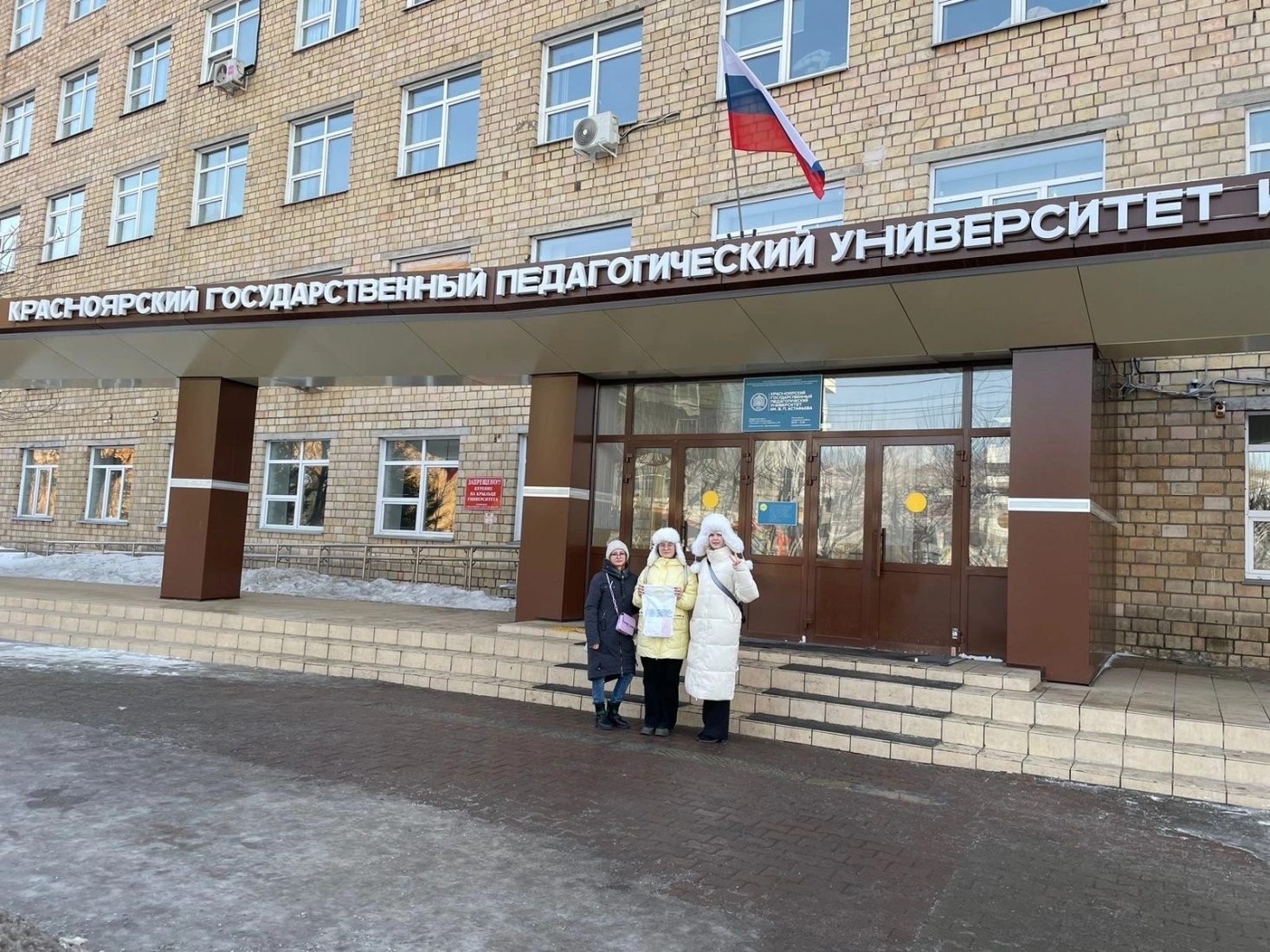 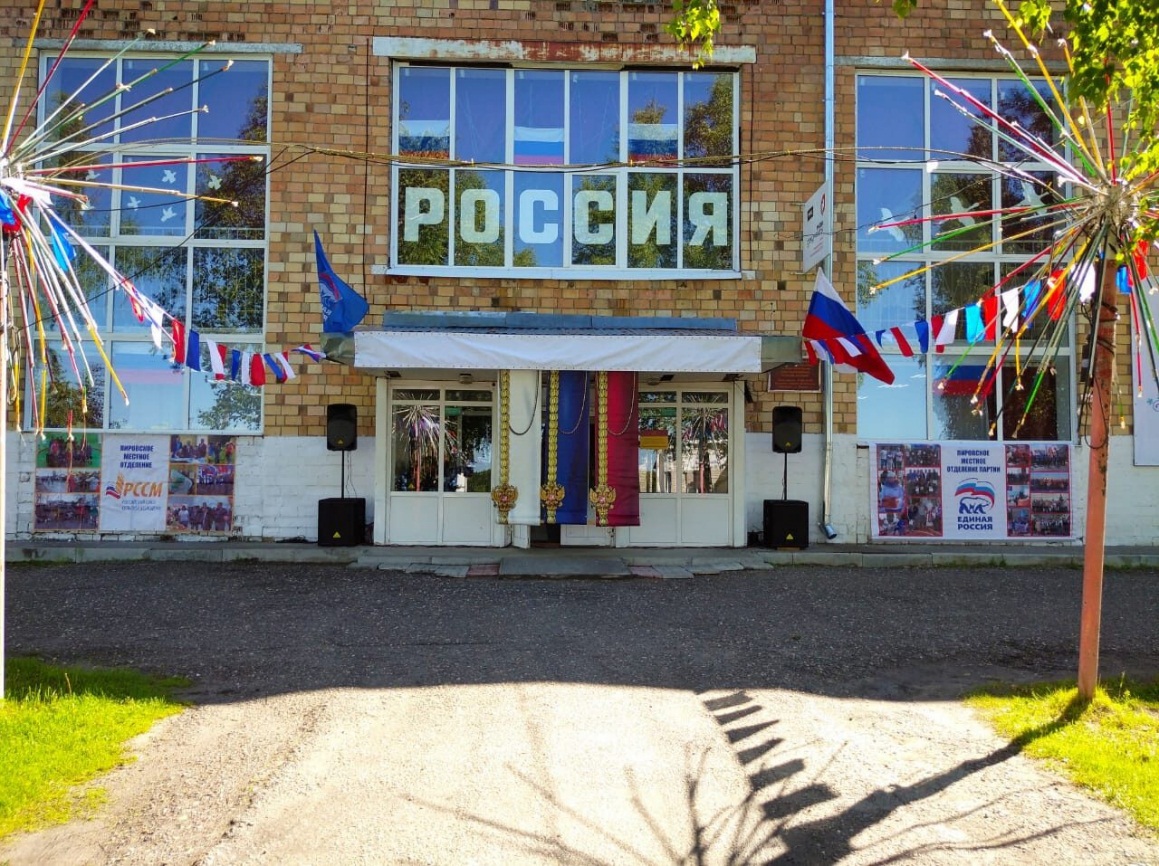 КГПУ им. В.П. Астафьева, Красноярский аграрный техникум,  , МБУК ОДК «Пировский»
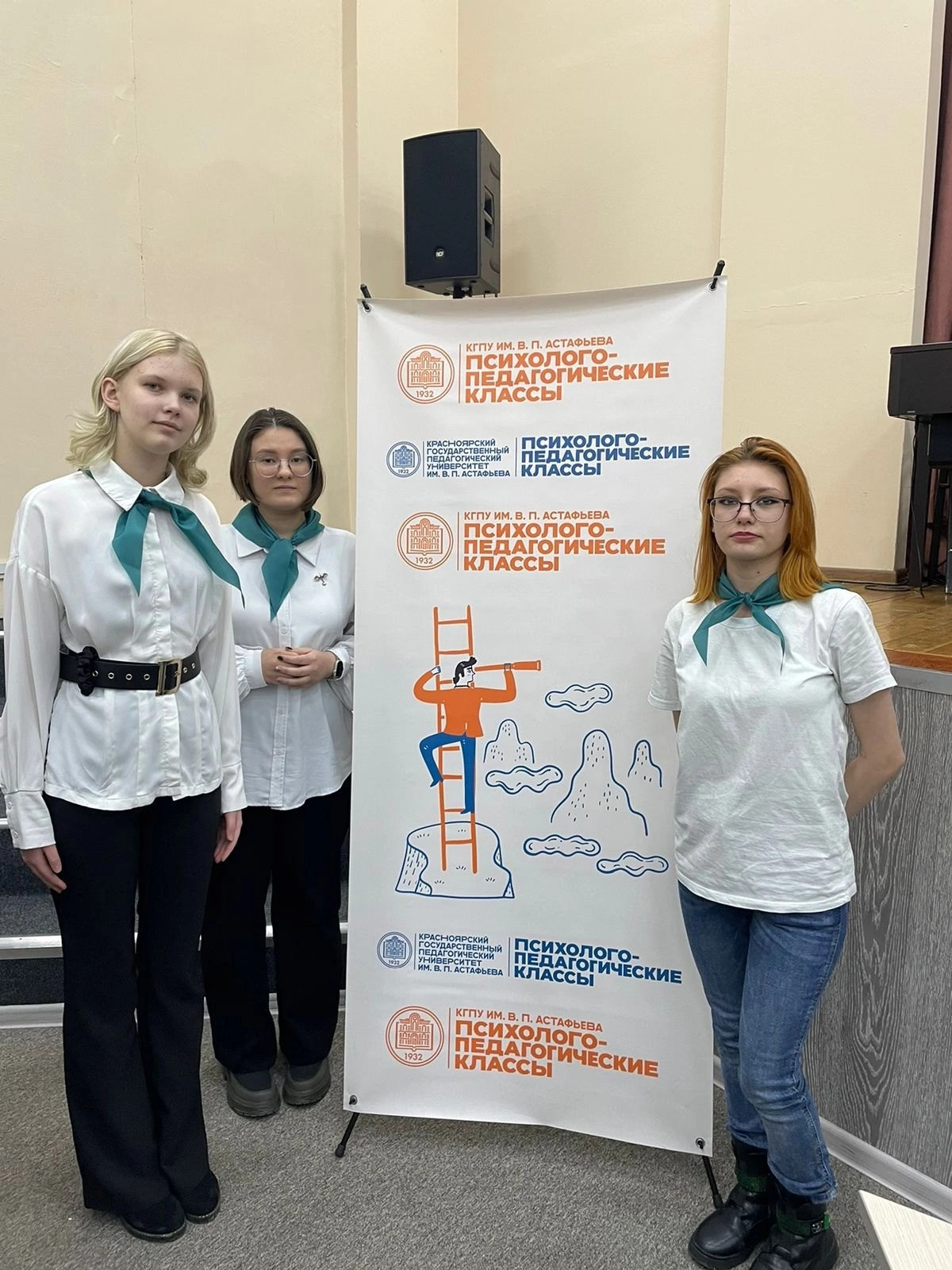 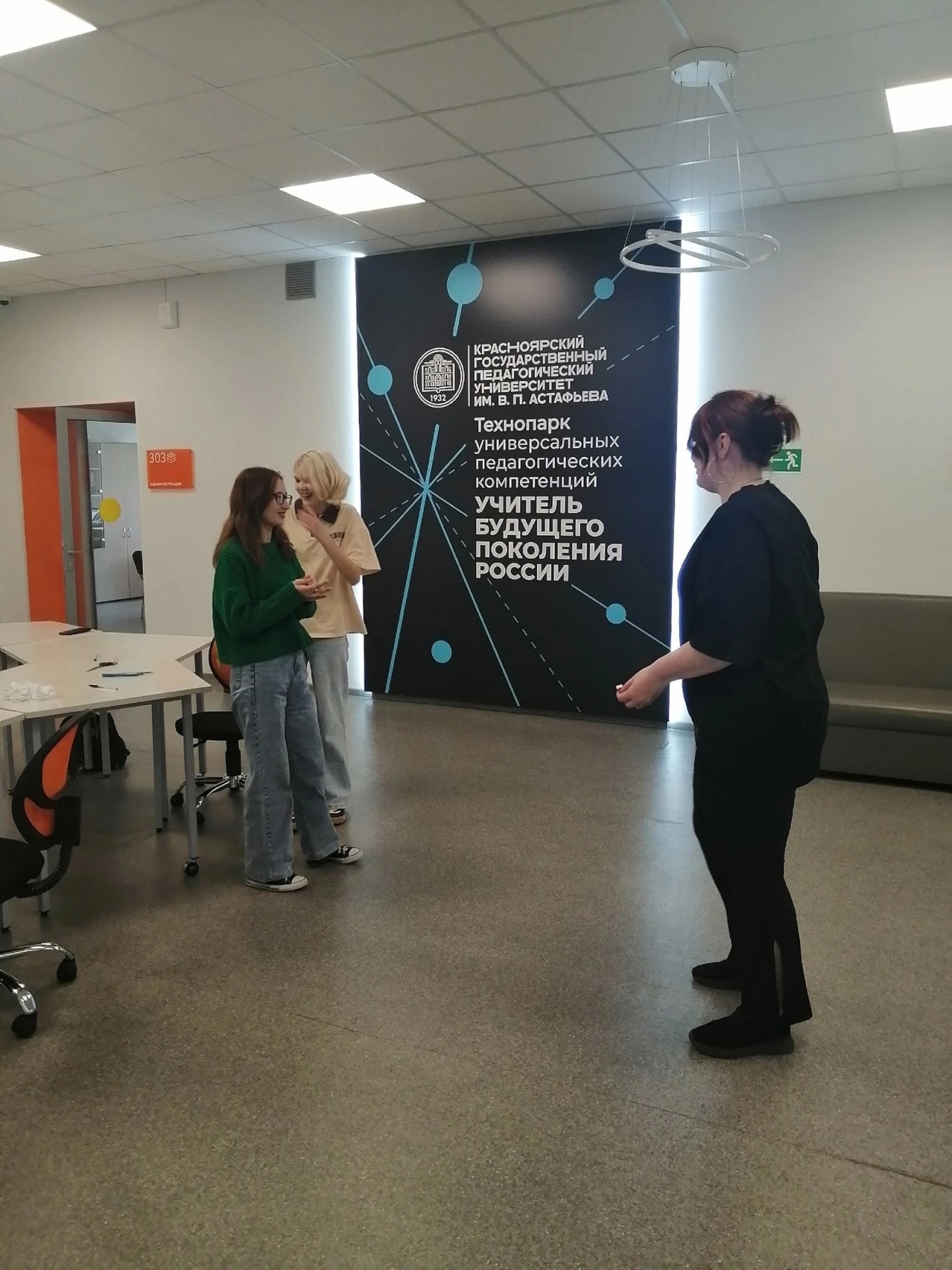 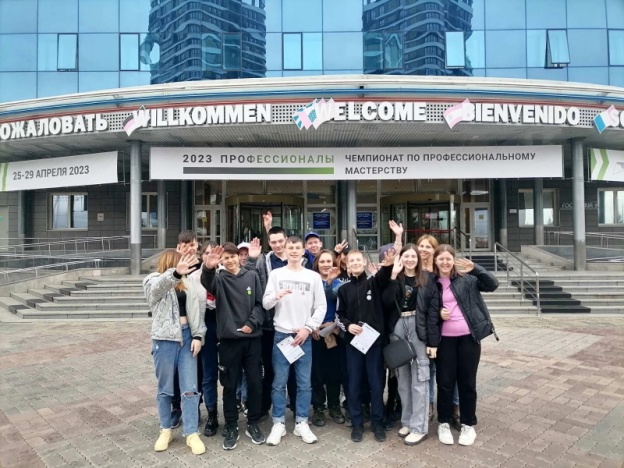 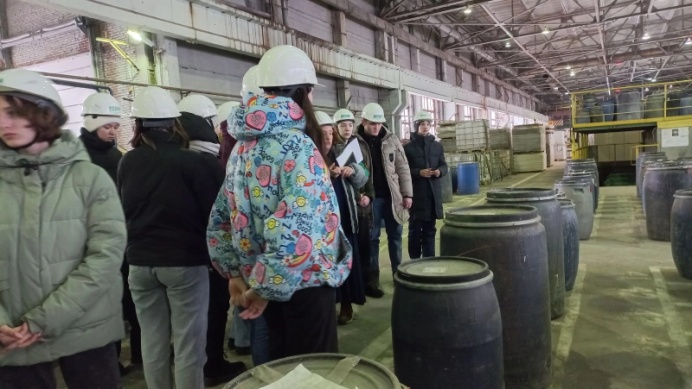 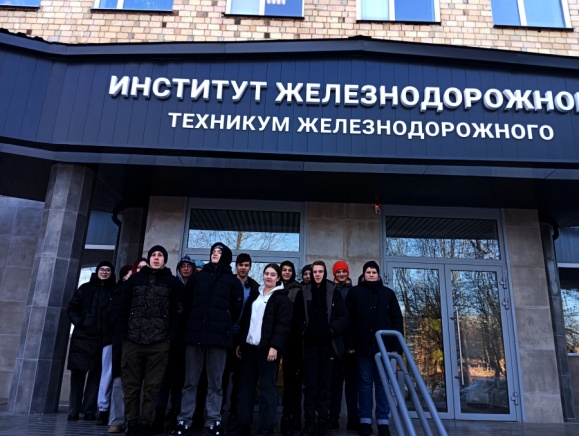 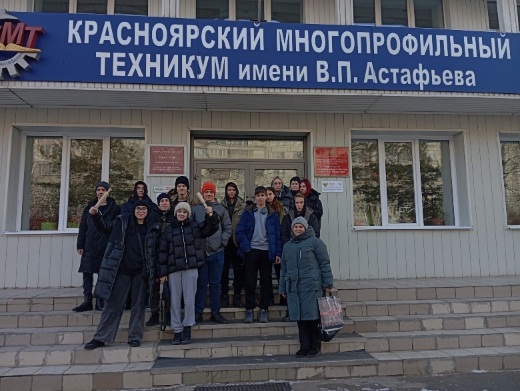 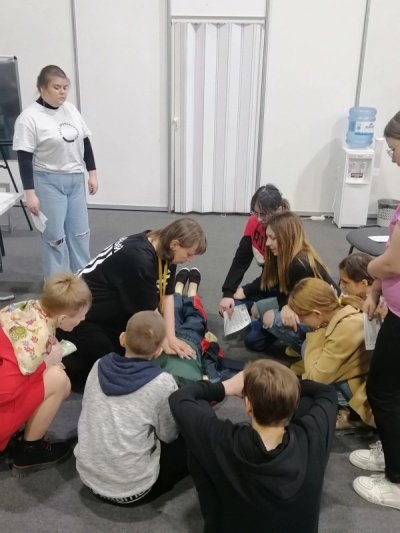 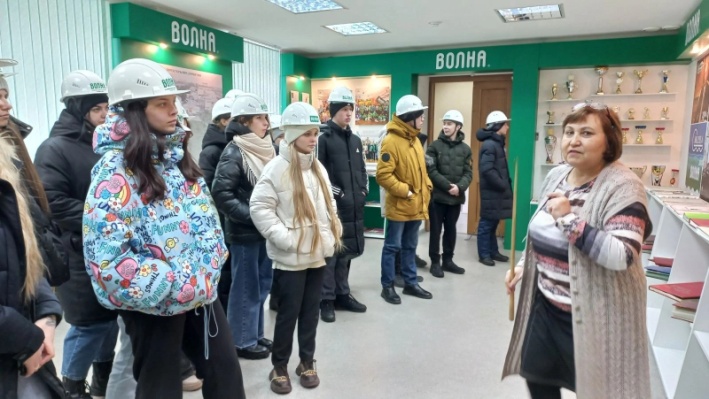 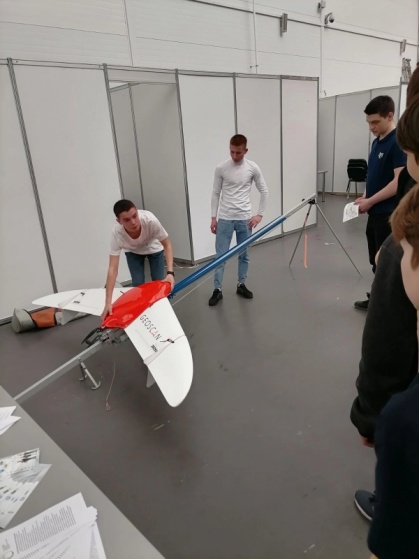 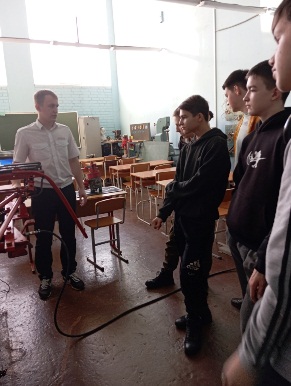 ООО комбинат «ВОЛНА», ООО Красноярский «Цемент»
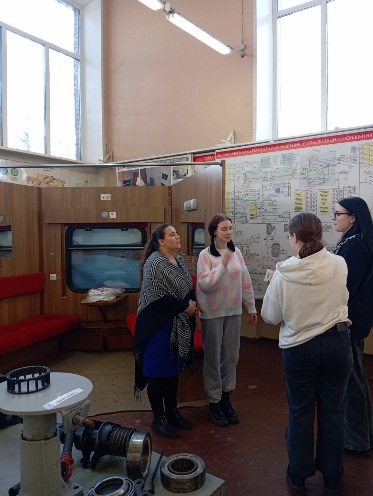 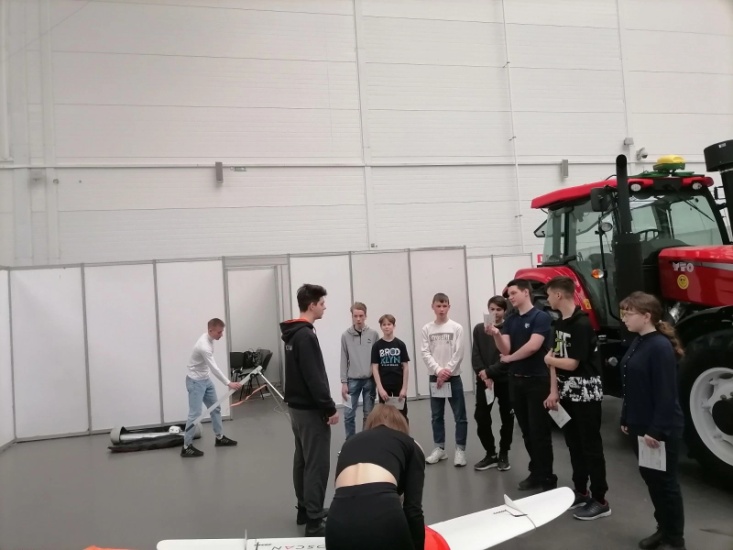 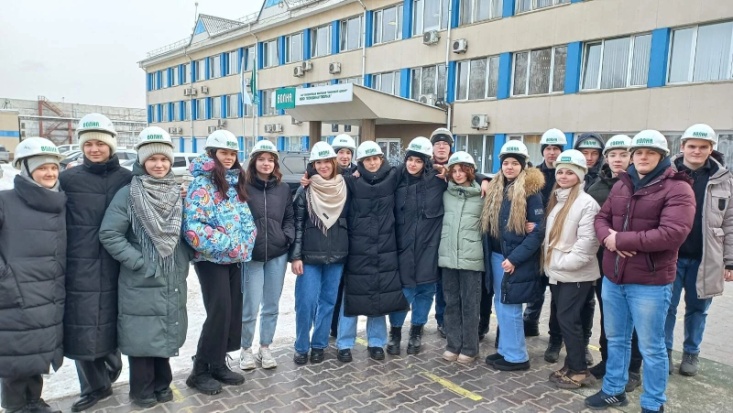 Институт железнодорожного техникума/красноярский многопрофильный техникум
МВДЦ «Сибирь»-день открытых дверей
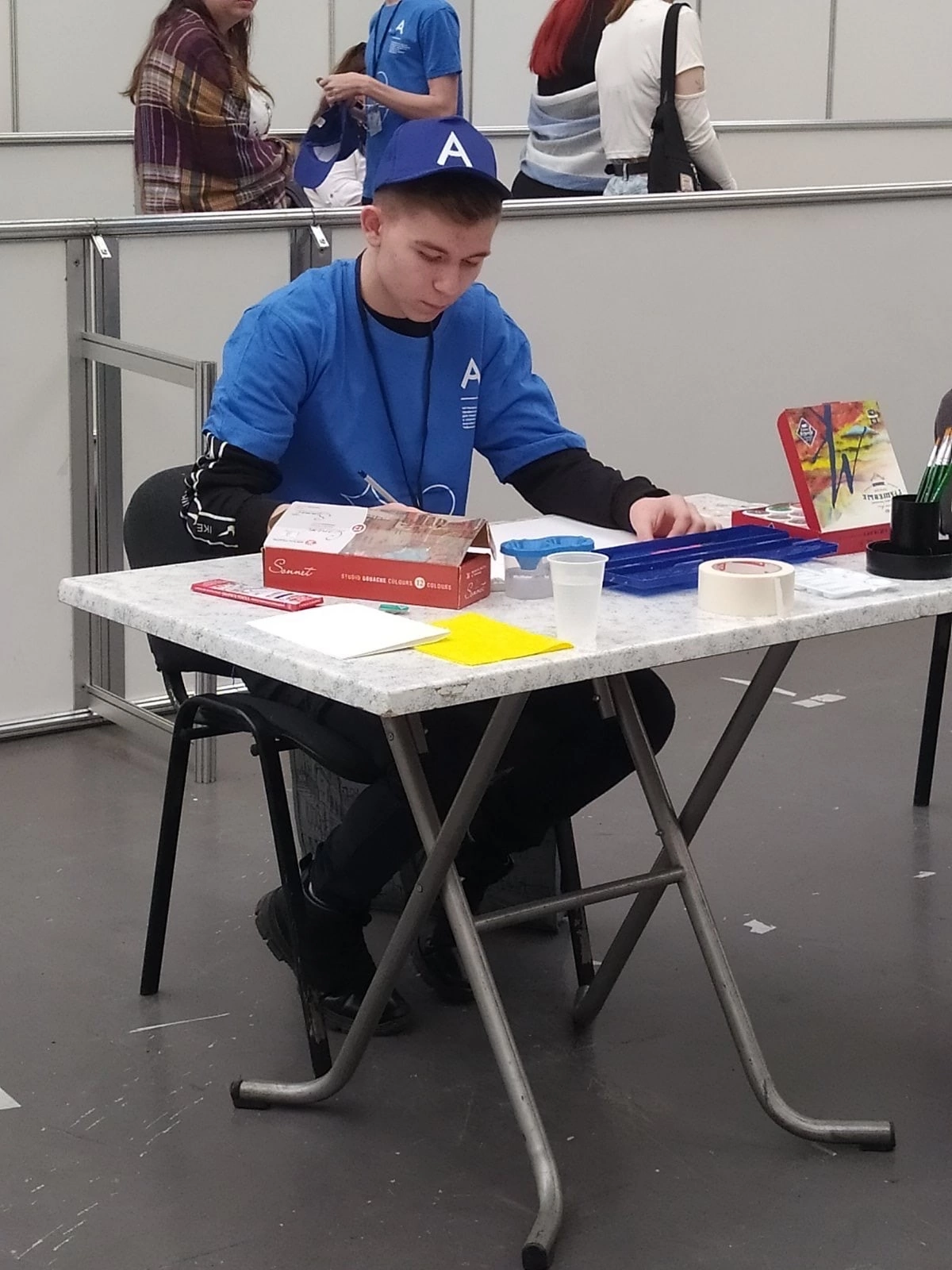 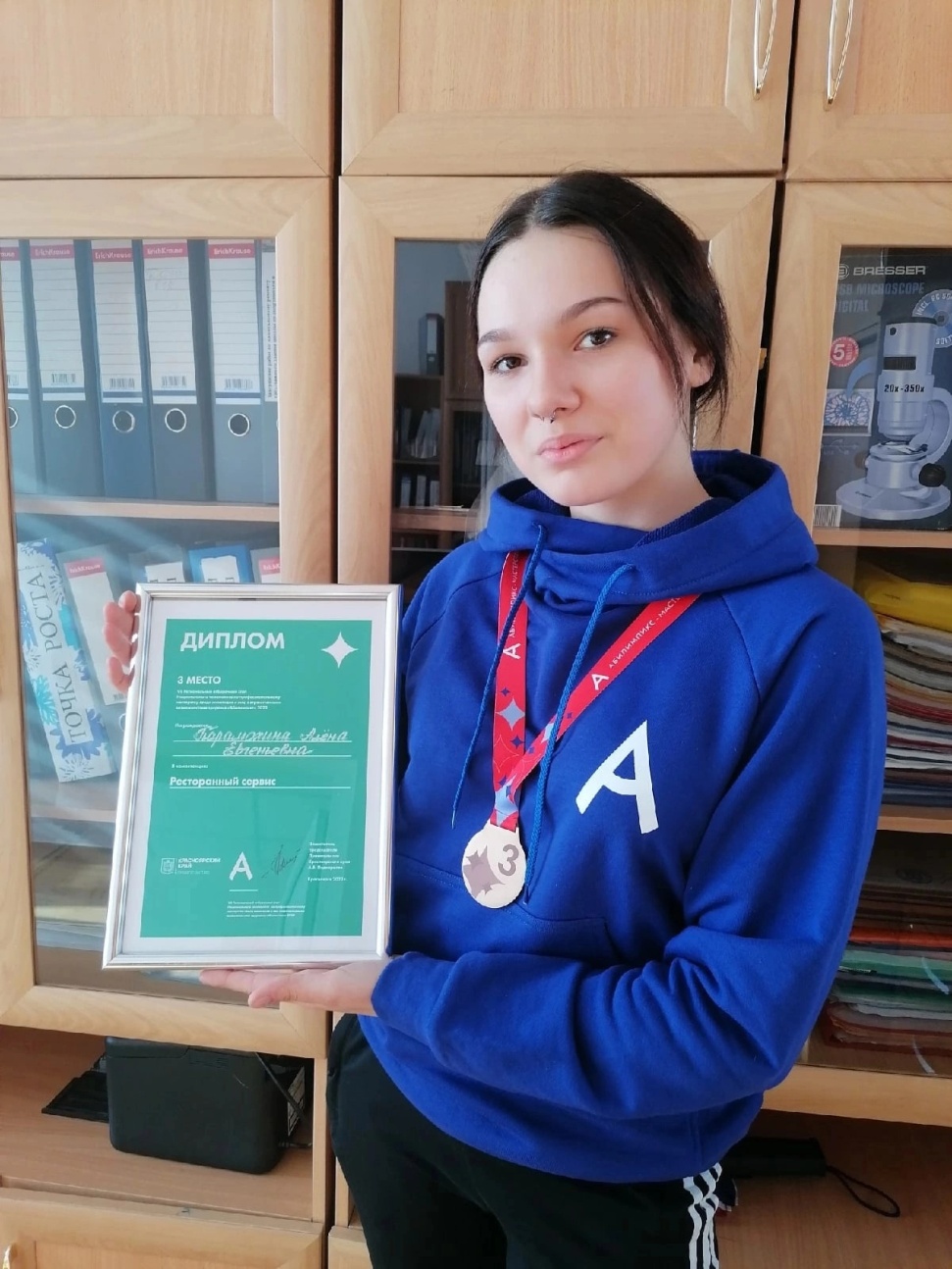 Чемпионат «Абилимпикс»
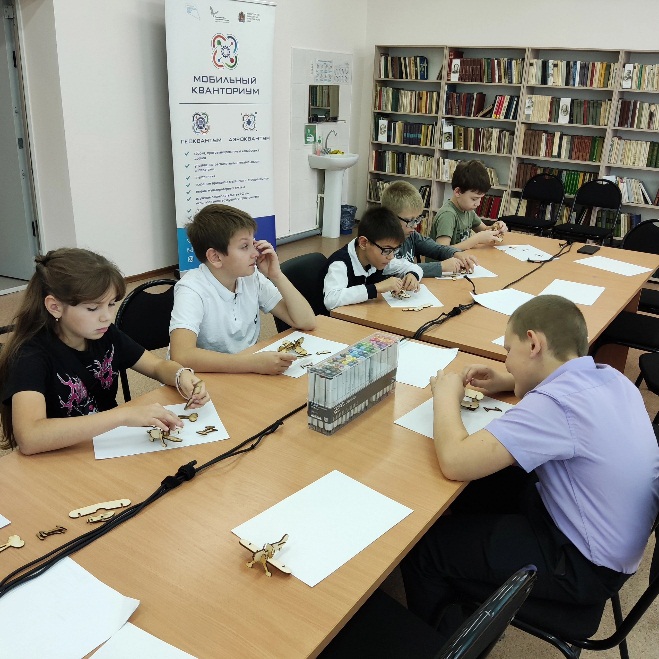 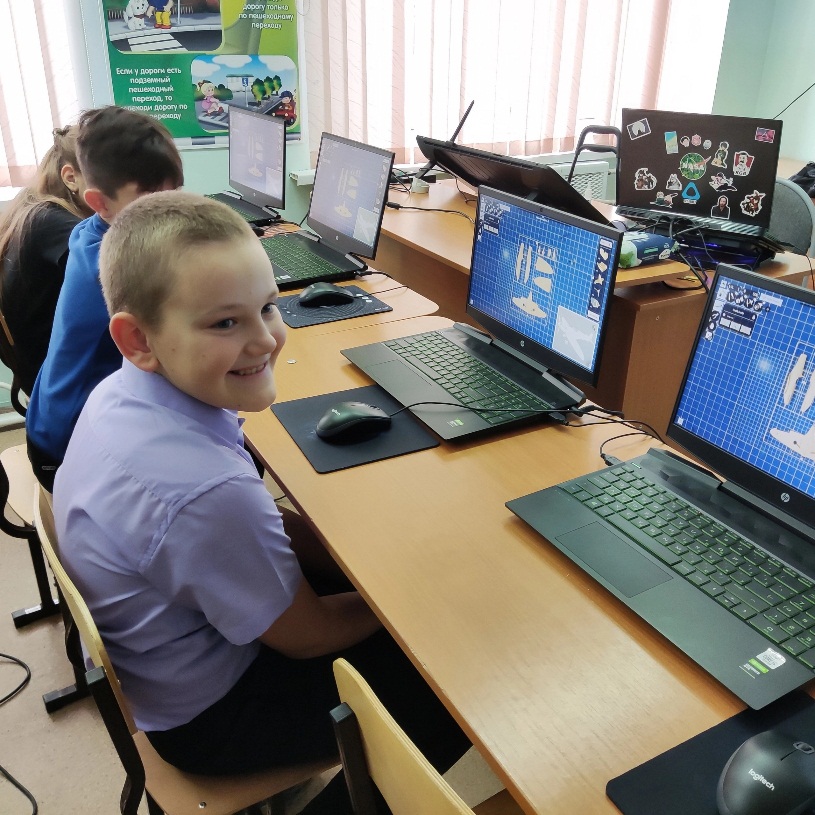 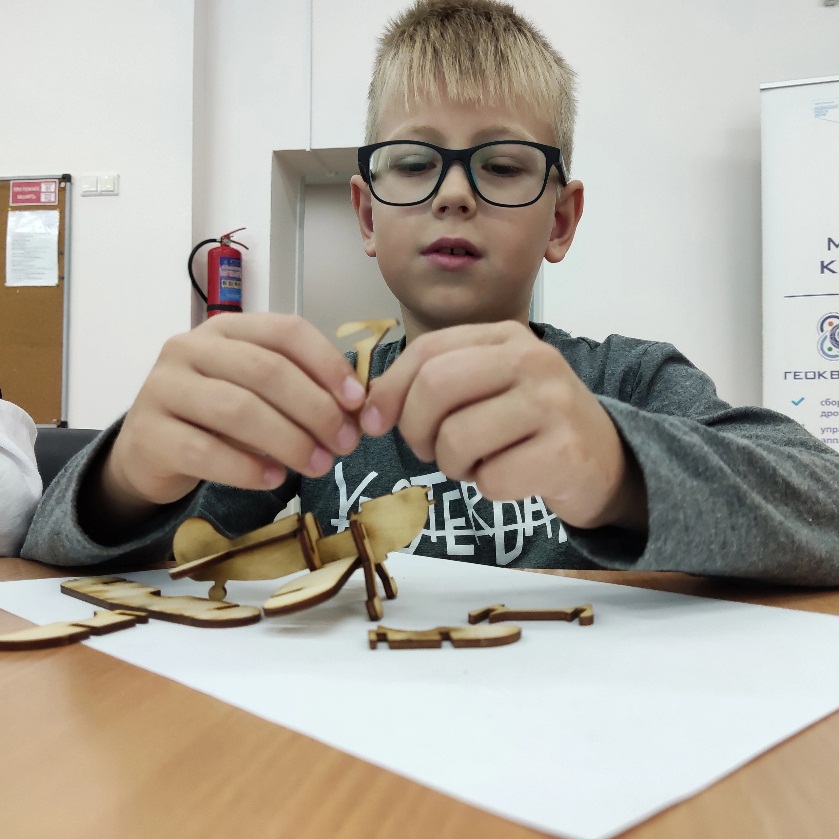 Кванториум
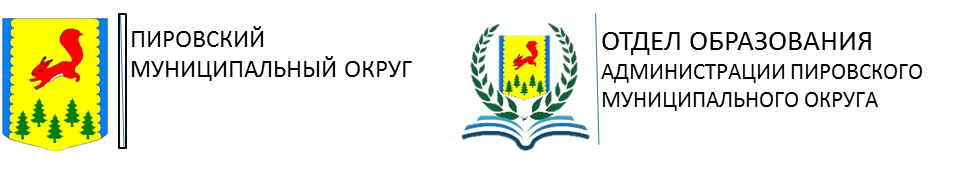 Спасибо за внимание!Контактные данные: Шайдуллина Гульнара Рэисовна, 89509703602________________